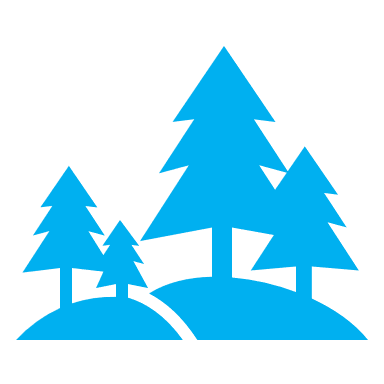 সু-স্বাগতম
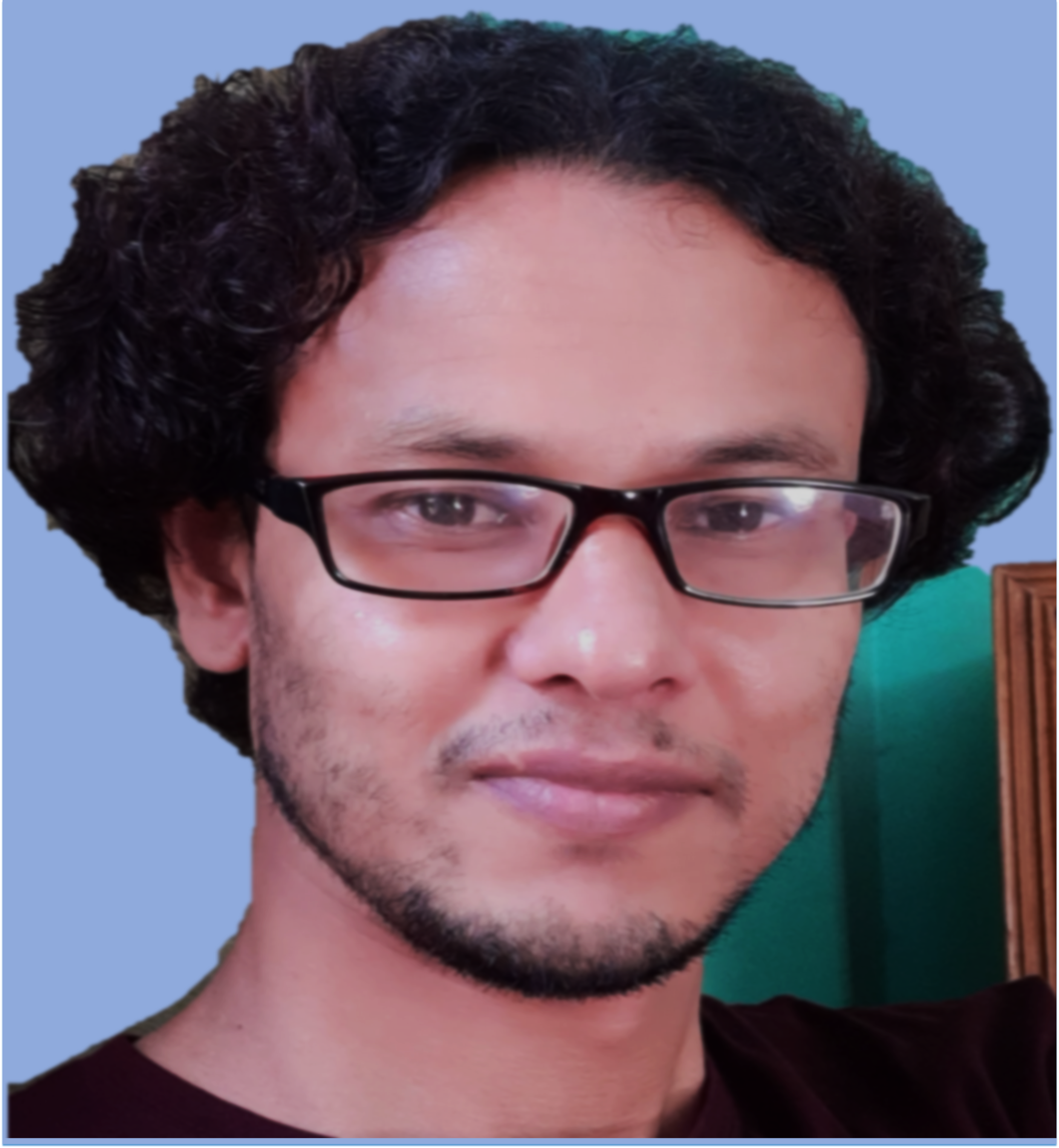 মোঃ ফেরদৌস ওয়াহিদ
সহকারী শিক্ষক(বিজ্ঞান) 
মাধবপুর পাইলট উচ্চ বিদ্যালয়
মাধবপুর হবিগঞ্জ।
মোবাইল-০১৭১০১৯৬৪০২
শ্রেণি- নবম/দশম
বিষয়- জীব বিজ্ঞান
অধ্যায়-৭
গ্যাসীয় বিনিময়
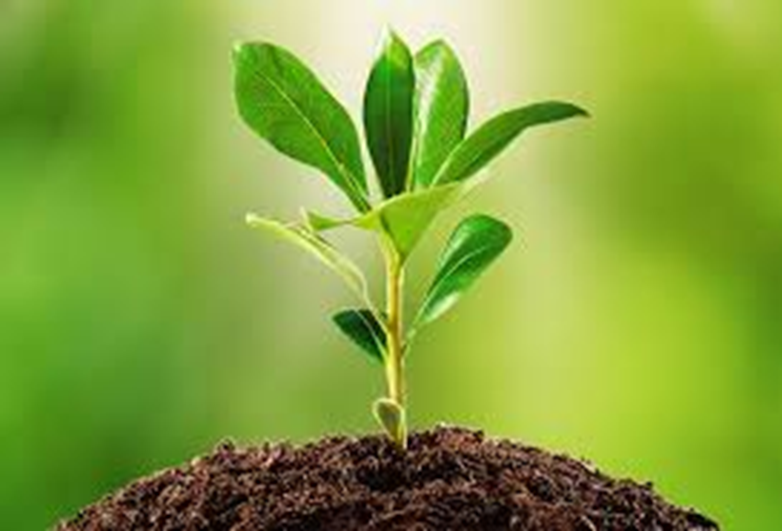 সালোকসংশ্লেষণ কী?
কিসের ছবি?
উদ্ভিদ কিভাবে বাচে?
গ্যাসীয় বিনিময়
আমাদের আজকের বিষয়---
উদ্ভিদের গ্যাসীয় বিনিময়
শিক্ষার্থীরা যা যা শিখবে---
উদ্ভিদের গ্যাসীয় বিনিময় ব্যাখ্যা করতে পারবে,
মানুষের শ্বসনের ধারণা ব্যাখ্যা করতে পারবে,
শ্বসনতন্ত্রের গঠন ব্যাখ্যা করতে পারবে।
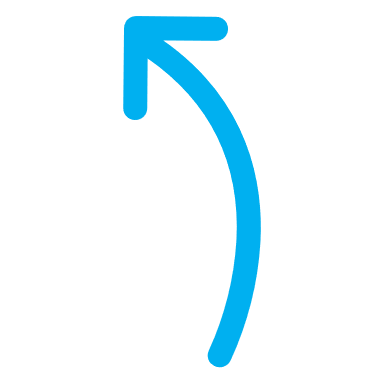 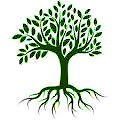 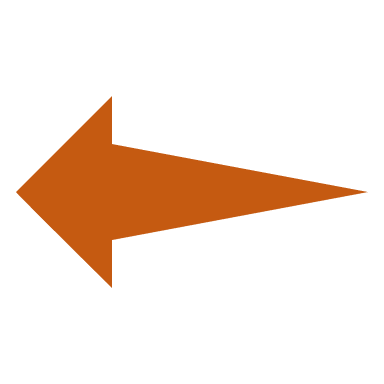 সালোকসংশ্লেষণ
শ্বসন
উদ্ভিদ ও প্রাণী
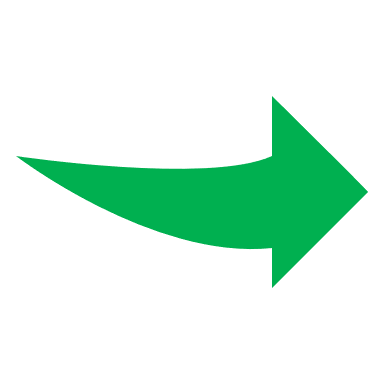 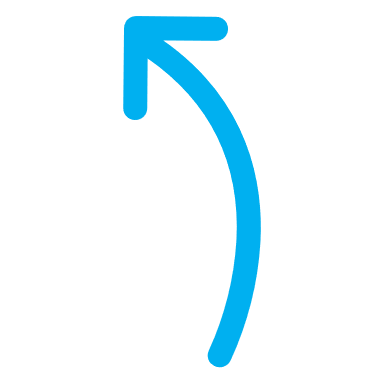 ঘটনাটি থেকে কি বুঝা যাচ্ছে?
উদ্ভিদের গ্যাসীয় বিনিময় সম্পর্কে তোমাদের কী ধারণা?
গ্যাসীয় বিনিময়ের জন্য উদ্ভিদের কোনো অঙ্গ আছে?
সালোকসংশ্লেষণ এ উদ্ভিদ কী গ্রহণ করে?
সালোকসংশ্লেষণ এ উদ্ভিদ কী ত্যাগ করে?
কোন সময় সালোকসংশ্লেষণ বেশি হয়?
শ্বসনে উদ্ভিদ কী ত্যাগ করে?
শ্বসনে উদ্ভিদ কী গ্রহণ করে?
একক কাজঃ
উদ্ভিদের গ্যাসীয় বিনিময় চক্রটি অংকন কর।
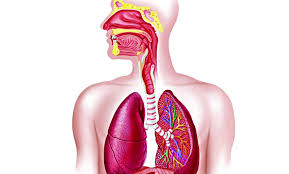 কিসের ছবি?
শ্বাসকার্য কী?
শ্বসন কী?
শ্বসনের রাসায়নিক বিক্রিয়াটি তোমরা জান কী?
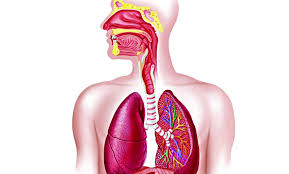 শ্বসনতন্ত্র কী?
শ্বসনতন্ত্রের অঙ্গগুলোর নাম জান কী?
চল আমরা এবার শ্বসনতন্ত্র সম্পর্কে জানার চেষ্টা করি---
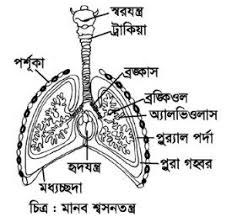 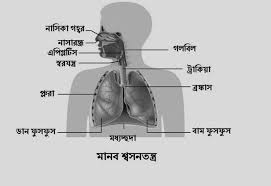 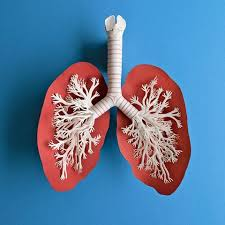 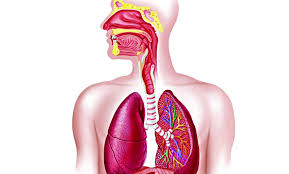 অক্সিজেন কীভাবে প্রবেশ করে?
ধূলিকণা কোথায় আটকে যায়?
গলবিল কোনটি?
আলজিহবা কোথায় থাকে?
শ্বাসনালী কোনটি?
ব্রঙ্কিউল কাকে বলে?
ব্রংকাস কোনটি?
ফুসফুস কীভাবে কাজ করে?
ফুসফুস কোনটি?
দলীয় কাজঃ
শ্বসনতন্ত্রের চিহ্নিত চিত্র অংকন কর
বাড়ির কাজ
তোমার নিঃশ্বাসের সাথে নির্গত গ্যাসের প্রকৃতি নির্ণয় কর।
ধন্যবাদ সবাইকে